Immersive Subjective Testing
Proof of Concept
Video Quality Subjective Testing
Psychophysics
Can you see a difference?
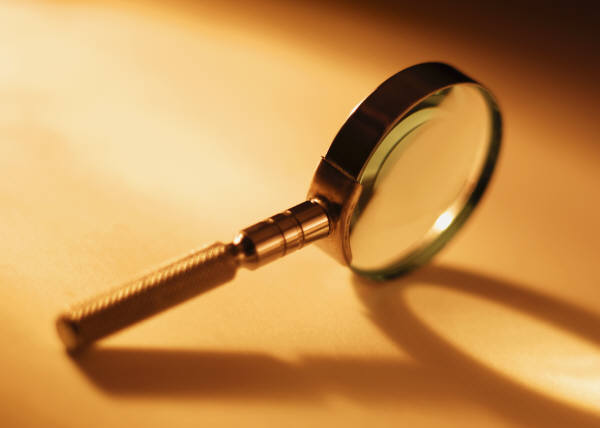 [Speaker Notes: BT.500, P.910
Psychophysics, JND
Benefits:
compare SRC and HRC
train and test objective models]
What is Missing?
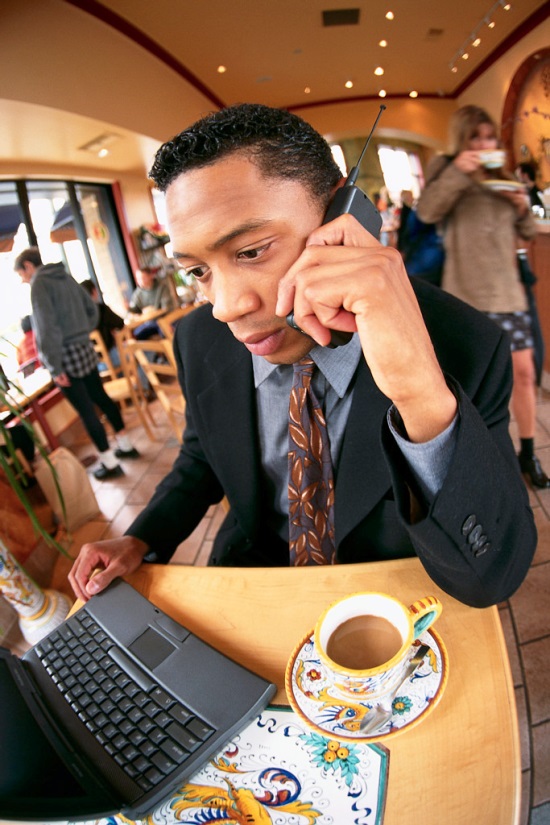 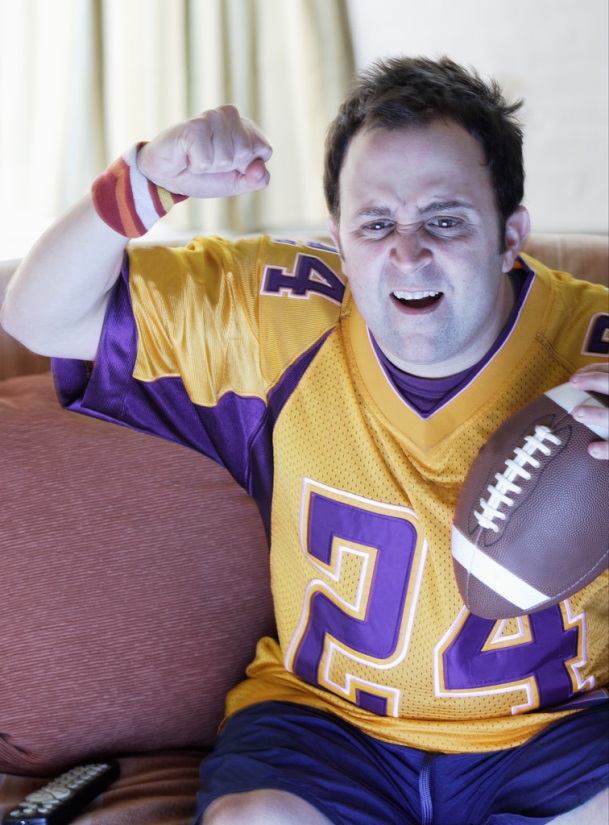 Usability
Immersion
[Speaker Notes: appropriate or not for task or use
threshold
price / performance
sale
immersion
learn scene
1st to 2nd to 3rd viewing
question bias answer]
Unique SRC x HRC Mapping
[Speaker Notes: same SRC
same HRC
different map each subject]
Immersion
Audiovisual
1 minute SRC
Distractor questions
35-40 subjects
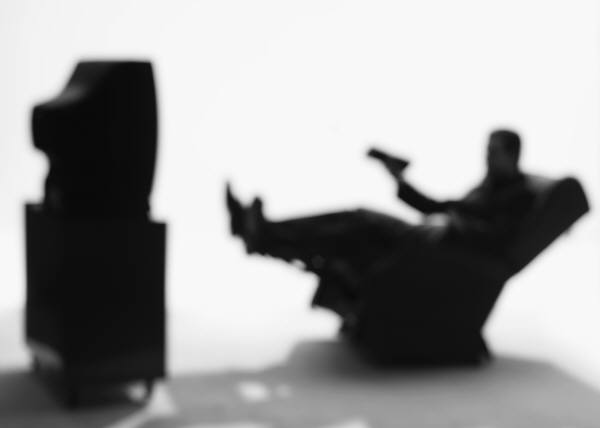 [Speaker Notes: Audiovisual content
Real environment
Distractor questions
Same 5-6 questions each SRC
Increase subjects
≈ 30 SRC
5-6 HRC
4-5 SRC]
Speech Quality Test
A1 is AMR narrowband, mode 0 (4.75 kb/s)
A2 is AMR narrowband, mode 7 (12.2 kb/s)
A3 is AMR wideband, mode 1 (8.85 kb/s)
A4 is AMR wideband, mode 8 (24.0 kb/s)
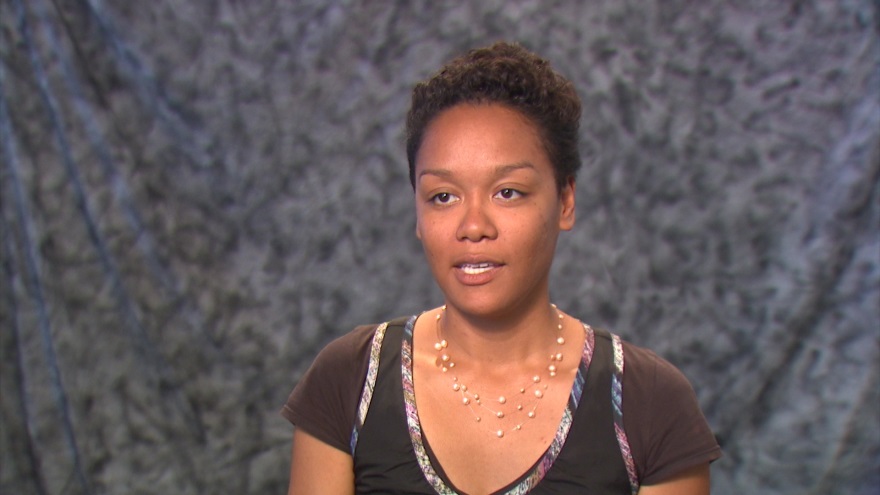 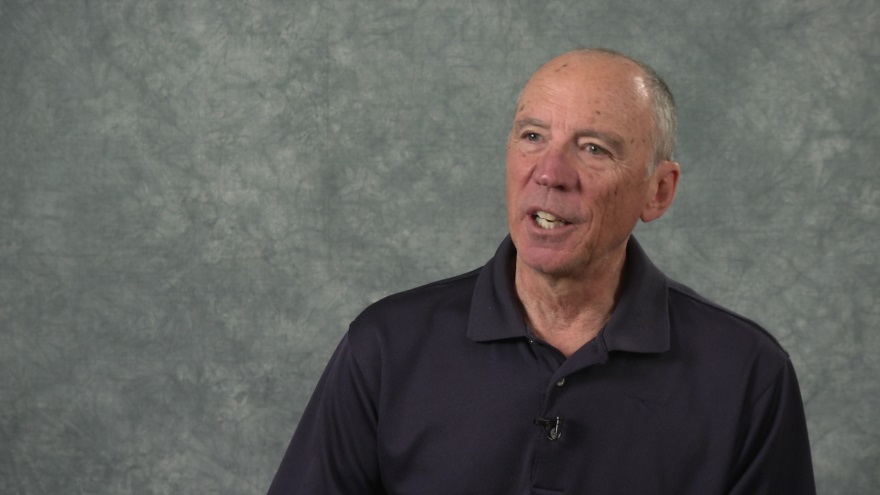 Questions
What topic was this person discussing?
Occupation, traveling, family, self, memories, other
How interesting did you find this clip?
Intriguing, interesting, neutral, uninteresting, boring 
What attracted your attention the most?
Message, clothing, face, gestures, manner of speaking
Would you enjoy having a conversation with this person?
Very likely, somewhat likely, neutral, unlikely, very unlikely
How would you rate the overall quality of the sound and picture?
Excellent, good, fair, poor, bad
Compare to POLQA & P.800
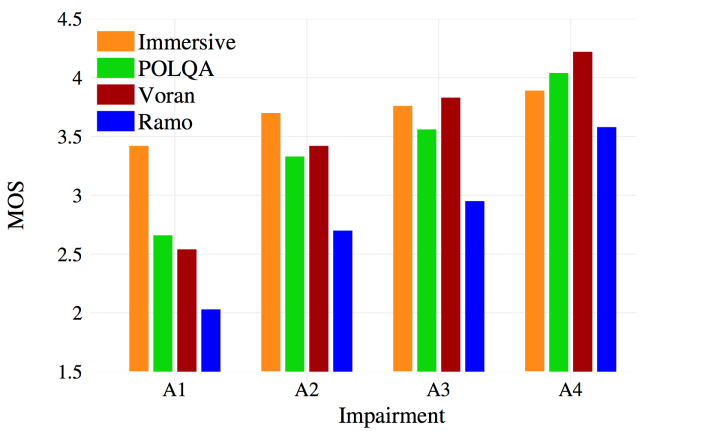 Mapped to POLQA
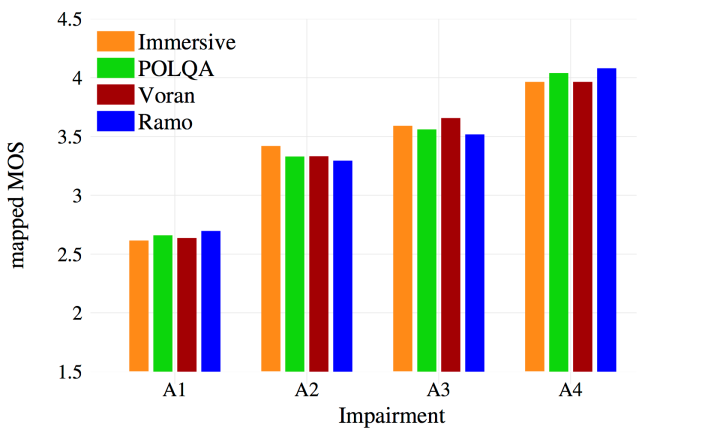 Pearson Correlation
Student’s t-test at 95% confidence
Immersive
(A1,A3) and (A1,A4) were statistically different
Voran
all HRCs were statistically different
Ramo
all HRCs are statistically different
Thoughts?
Sample Experiments
Collaboration
[Speaker Notes: My psychology student
Try sample test
Sample experiments
Try technique
Define
Publish
ITU Rec for credibility]